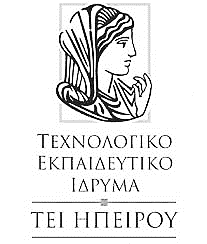 ΣΧΟΛΗ ΤΕΧΝΟΛΟΓΙΚΩΝ ΕΦΑΡΜΟΓΩΝΤΜΗΜΑ ΜΗΧΑΝΙΚΩΝ ΠΛΗΡΟΦΟΡΙΚΗΣ ΤΕ








Πίνακες


Διδάσκων: Τσίπουρας Μάρκος
Εκπαιδευτικό Υλικό: «C: Από τη Θεωρία στην Εφαρμογή» 
Γ. Σ. Τσελίκης – Ν. Δ. Τσελίκας
Προγραμματισμός ΙΙ - Εργαστήριο
Ασκήσεις
2
Μια εταιρεία έχει 5 πωλητές που διακινούν τα προϊόντα της και διατηρεί τις πωλήσεις κάθε πωλητή ανά δίμηνο για ένα έτος. Να δοθεί γραφεί πρόγραμμα που να υπολογίζει και να εμφανίζει:
τις συγκεντρωτικές πωλήσεις της εταιρείας για το έτος
τον μέσο όρο διμηνιαίων πωλήσεων της εταιρείας
τον καλύτερο πωλητή, και τη διαφορά πωλήσεων του καλύτερου και του χειρότερου πωλητή
το δίμηνο που η εταιρεία είχε τις περισσότερες πωλήσεις
Λύση (Ι)
3
int main()
{
	int i,j, d;
	int A[5][6] = {{1,2,4,2,3,2},
	               {3,2,2,3,6,1},
	               {2,2,4,2,2,5},
	               {5,2,1,2,3,2},
	               {2,2,2,4,5,2}};
	int sum, sumc[6], sumr[5];
	int maxsumr, maxpsumr, minsumr;
	int maxsumc, maxpsumc;
	float moc[6];
sum = 0;
for (i=0; i<5; i++)
{   
     	for (j=0; j<6; j++)     
	{
		sum += A[i][j];
	}
}
printf("Synolikes Poliseis: %i\n", sum);
Λύση (ΙΙ)
4
Synolikes Poliseis: 80
Mesos oros diminiaion poliseon:
1 Dimino:  2.60
2 Dimino:  2.00
3 Dimino:  2.60
4 Dimino:  2.60
5 Dimino:  3.80
6 Dimino:  2.40
Kalyteros politis:2
Diafora poliseon:3
Dimino me max poliseis:5

--------------------------------
Process exited after 0.4707 seconds with return value 0
Press any key to continue . . .
for (j=0; j<6; j++)
{   
    	sumc[j] = 0; 
     	for (i=0; i<5; i++)     
	{
		sumc[j] += A[i][j];
	}
	moc[j] = sumc[j]/5.0;
}

printf("Mesos oros diminiaion poliseon:\n");
for (j=0;j<6;j++)
{
	printf("%i Dimino: %5.2f\n",j+1,moc[j]);
}
Λύση (ΙΙΙ)
5
for (i=0; i<5; i++)
{   
    	sumr[i] = 0; 
     	for (j=0; j<6; j++)     
	{
		sumr[i] += A[i][j];
	}
}
maxsumr = sumr[0];
maxpsumr = 0;
for (i=0;i<5;i++)
{
	if (sumr[i]>maxsumr)
	{
		maxsumr = sumr[i];
    		maxpsumr = i;	
	}
}
printf("Kalyteros politis:%i\n",maxpsumr+1);
minsumr = sumr[0];
for (i=0;i<5;i++)
{
	if (sumr[i]<minsumr)
	{
		minsumr = sumr[i];	
	}
}
d = maxsumr - minsumr;
printf("Diafora poliseon:%i\n",d);
Λύση (ΙV)
6
maxsumc = sumc[0];
	maxpsumc = 0;
	for (j=0;j<6;j++)
	{
		if (sumc[j]>maxsumc)
		{
			maxsumc = sumc[j];
    			maxpsumc = j;	
		}
	}
	printf("Dimino me max poliseis:%i\n",maxpsumc+1);
	
	return 0;
}